CGM 402 – OKUL DIŞI ÖĞRENME ORTAMLARI
Prof. Dr. Aysel KÖKSAL AKYOL
OKUL DIŞI ÖĞRENME ORTAMLARINA NEDEN İHTİYAÇ DUYULUR?
3. Özgürlük ve Bağımsızlık

Daha bağımsız ve özgür olabileceği fırsatlar sunar. 
Yapılandırılmamış ortamlar çocuğu daha 
    özgür kılar.
Bireysel farklılıklara, ilgi ve yeteneklere atıfta 
   bulunur.
OKUL DIŞI ÖĞRENME ORTAMLARINA NEDEN İHTİYAÇ DUYULUR?
4. Motivasyon

Aktif katılımın artmasını yol açar.
Çocukların sürece motive olmasını destekler ve motivasyon sürecini hızlandırır.
Çocukların ilgisi daha kolay çekilir
OKUL DIŞI ÖĞRENME ORTAMLARINA NEDEN İHTİYAÇ DUYULUR?
4. Diğer Bağlamlar
Özelleştirilmiş bir süreci içerisinde barındırır.
Çevresel kaynakların önemini ortaya koyar.
Yaşam boyu gelişim felsefesini destekler.
Bütün duyu organlarını besler.
Duyuşsal ve devinimsel bir çok özellik birlikte 
   ve aynı anda harekete geçer.
Ekonomiktir.
OKUL DIŞI ÖĞRENME ORTAMLARINA NEDEN İHTİYAÇ DUYULUR?
4. Diğer Bağlamlar

Çocuğun kendini algılamasına yardımcı olur.
Gruplar halinde sosyal ortamlarda 
   bulunmak çocuğu farklı yönlerden destekler.
Toplumsal normların kazanılmasında etkili olur.
 Toplum içinde nasıl davranılması gerektiği konusunda çocuğu destekler.
Çocuğun gelişimsel ihtiyaçlarına göre şekillendirilebilir. Bu noktada çocuk gelişimcileri önemli görevler düşer.
OKUL DIŞI ÖĞRENME ORTAMLARINA NEDEN İHTİYAÇ DUYULUR?
4. Diğer Bağlamlar

Çocuğun gelişimini desteklenemin yanısıra kültürlenmesinde yararlar sağlar. 
Çocuğun tutkularını besler, hobiler edinmesine  fırsat verir.
Çocuğun yeteneklerinin öne çıkmasına yardımcı olur.
OKUL DIŞI ÖĞRENME ORTAMLARINA NEDEN İHTİYAÇ DUYULUR?
Bu derste öğrendiğim şeyler neler?
Bunlardan bir tanesini sohbet bölümünde yazalım.
Bu günlük bu kadar 
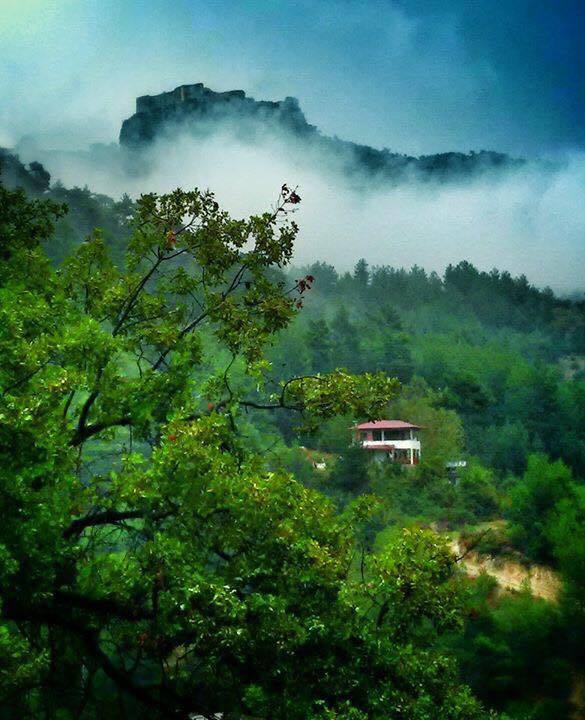 Kaynakça
Galip, Ö., & Öztürk, M. (2019). Okul dışı öğrenme ve öğretim mekânları olarak bilim merkezleri: Sosyal bilgiler öğretmen adaylarının deneyimi. Eskişehir Osmangazi Üniversitesi Sosyal Bilimler Dergisi, 20, 1109-1135.
Mutz, M., & Müller, J. (2016). Mental health benefits of outdoor adventures: Results from two pilot studies. Journal of adolescence, 49, 105-114.
Farnham, M., & Mutrie, N. (1997). Research section: the potential benefits of outdoor development for children with special needs. British Journal of Special Education, 24(1), 31-38.
Organisation for Economic Co-operation and Development. (2011). Quality time for students: Learning in and out of school. PISA report. Paris: OECD Publishing.
Neill, J. T., & Richards, G. E. (1998). Does outdoor education really work? A summary of recent meta-analyses. Journal of Outdoor and Environmental Education, 3(1), 2-9.
Çığrık, E. (2016). Bir öğrenme ortamı olarak bilim merkezleri. İnformal Ortamlarda Araştırmalar Dergisi, 1(1), 79-97.